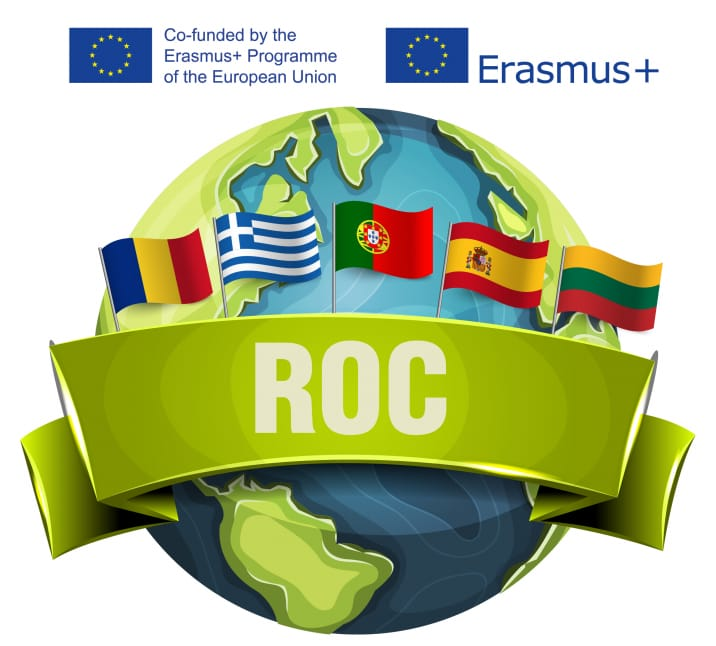 GREEN DIARY
DIARY
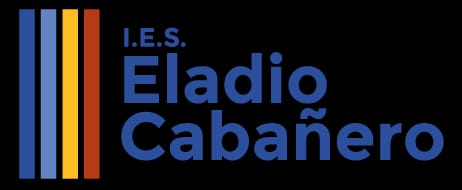 Day 1 to day 3
02
01
I minimized food waste
I opted for sustainable transportation
I planned meals, used leftovers to make compost
I rode my bike to school
03
I tried to save water
I took shorter showers and helped to fix some leaks
WHY I DECIDED TO SAVE WATER?
In light of the severe drought conditions in Spain, I have chosen to conserve water as a measure to address the pressing environmental concerns. The scarcity of water resources poses a significant threat to the ecosystem and agricultural activities in the region. By adopting water-saving practices in my daily life, such as using water-efficient appliances and being mindful of water consumption, I aim to contribute to the collective efforts in mitigating the impact of drought and ensuring a more sustainable use of this vital resource. It is crucial for all of us to play our to help the environment and support long-term water sustainability in Spain.
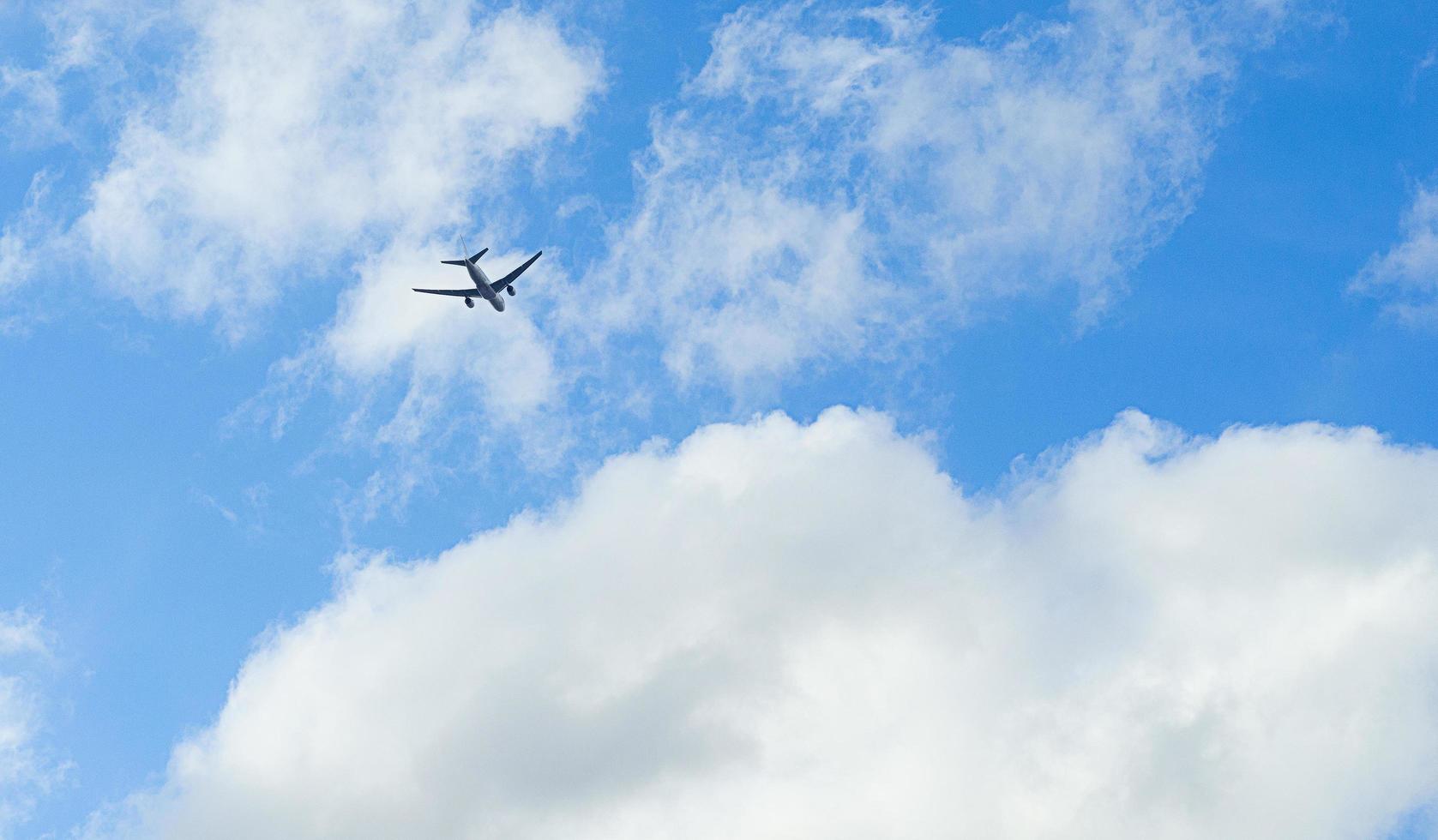 DAY 3 TO DAY 6
I REDUCED AIR   POLLUTION
I used public transportation
My family went shopping for local  local products
We just bought what we needed
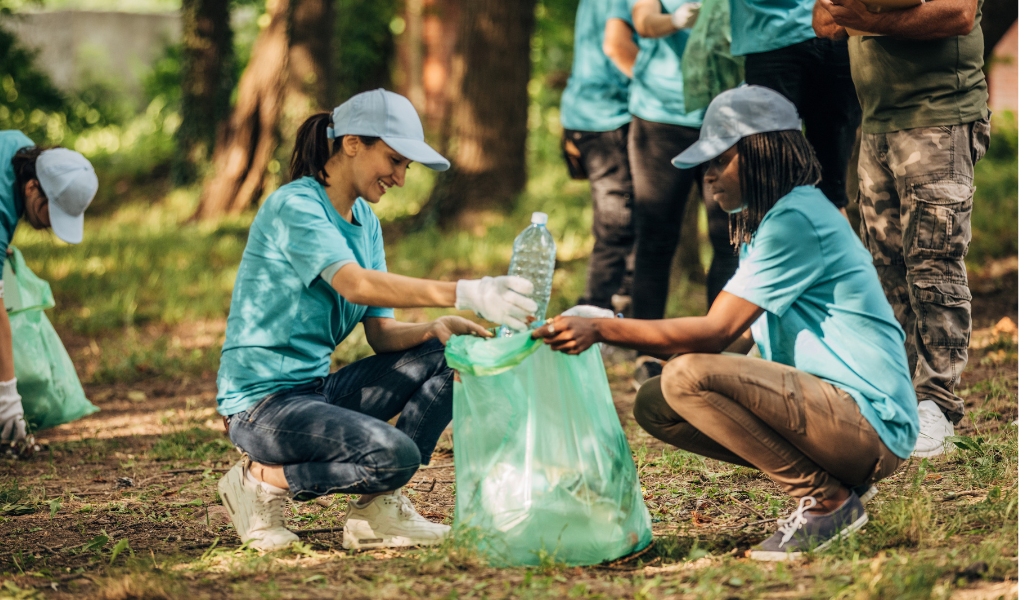 DAY 6 TO DAY 9
I volunteered for environmental 
causes
I talked to my  classmates about the importance of protecting the environment
DAY 9 TO DAY 12
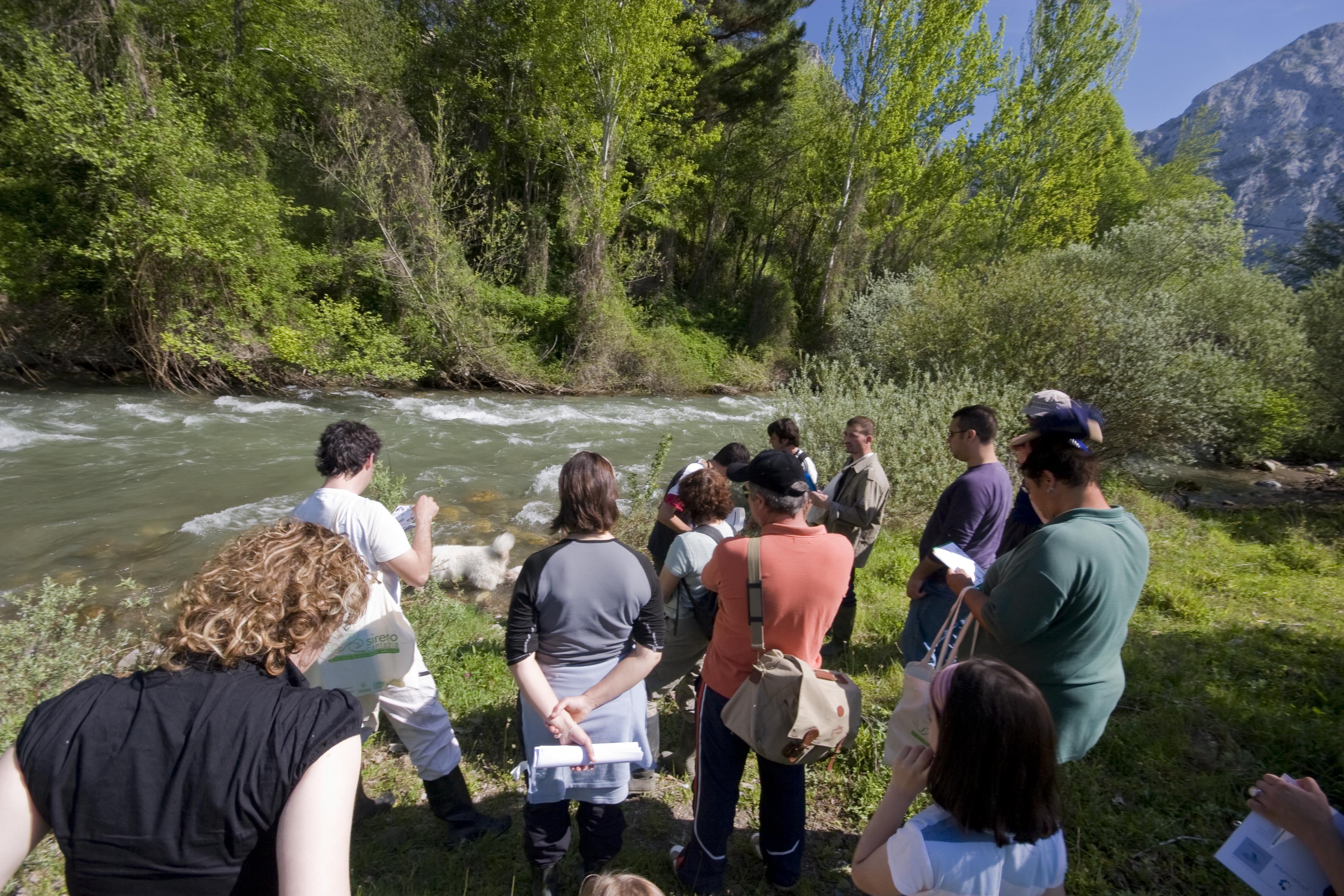 I REDUCED LIGHT POLLUTION
I ENGAGED IN COMMUNITY CLEAN -UPs
I help to organised alocal clean-up
I used indoor lighting only when necessary
DAY  12 TO DAY 15
I PRACTISED RESPONSIBLE WASTE MANAGEMENT
I SUPPORTED LOCAL AND SUSTAINABLE BUSINESSES
DAY 15 TO DAY 18
I PLANTED TREES
I CONSERVED ENERGY
I REDUCED PLASTIC and paper WASTE
I bought reusable bags
I turned off lights and used energy-efficient appliances
DAY 18 to Day 20
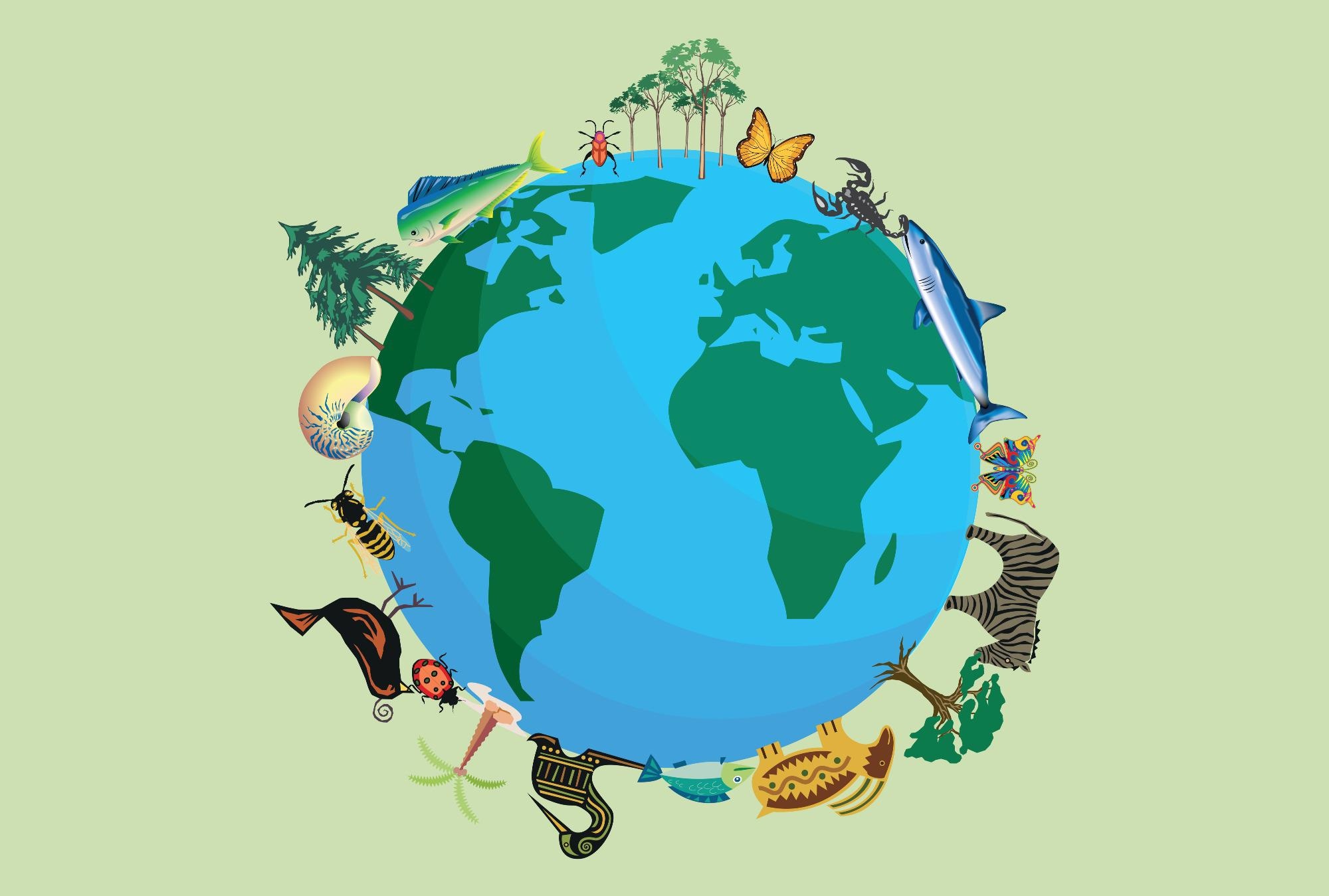 My family and I visited the local kennel in the afternoons and watched wildlife documentaries